Lawton’s Fall Festival

November 14, 2024
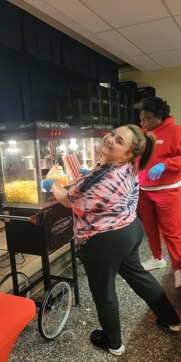 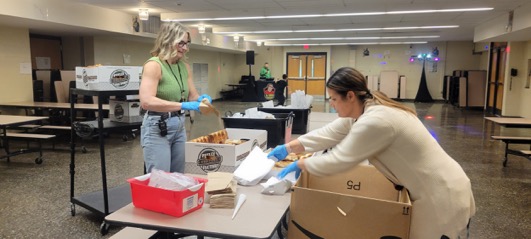 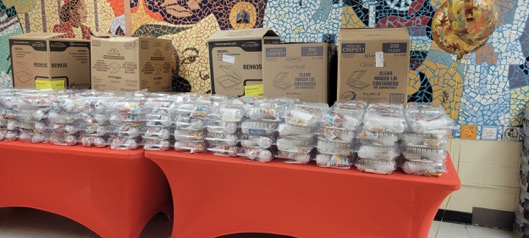 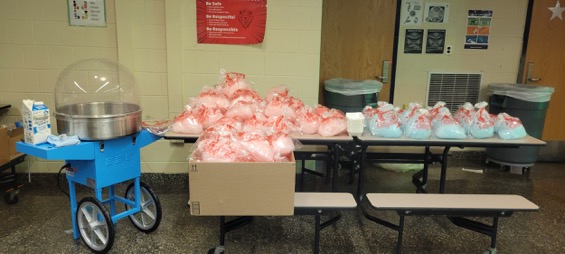 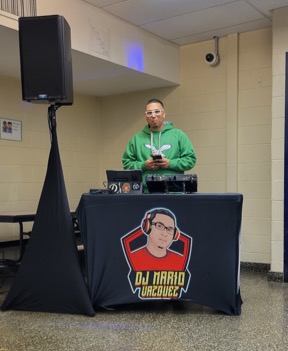 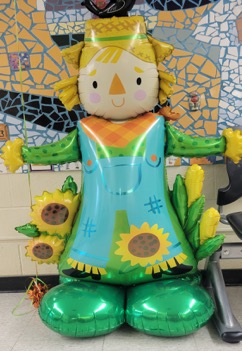 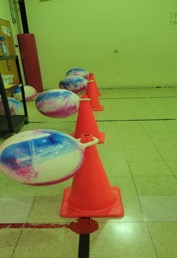 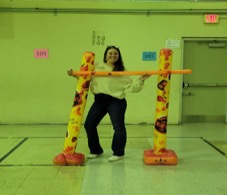 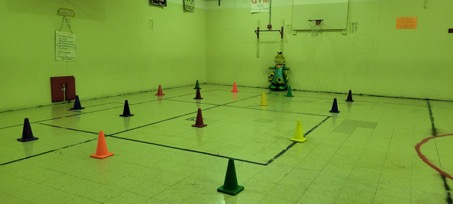 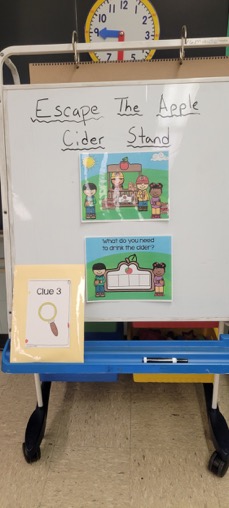 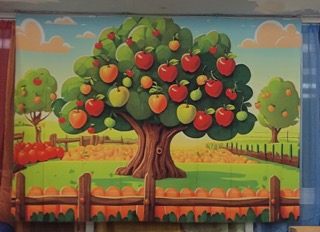 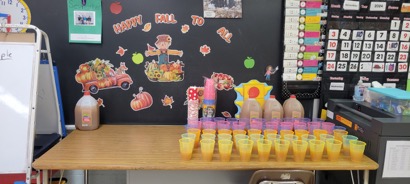 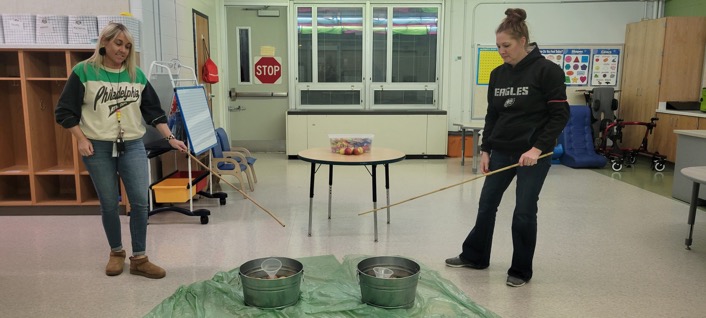 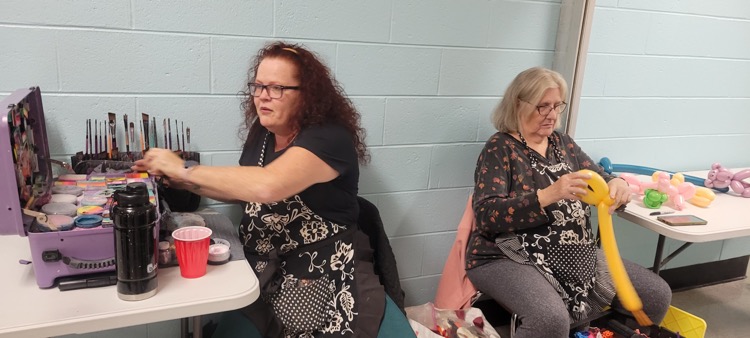 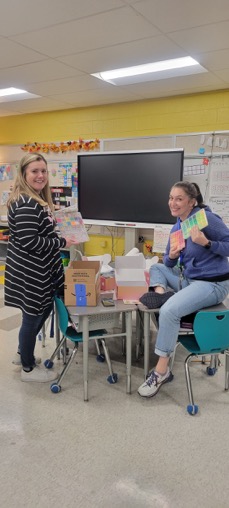 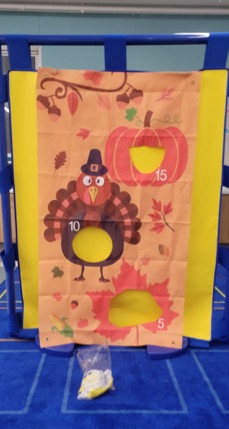 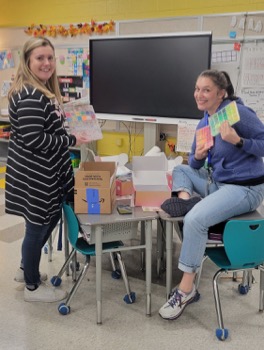 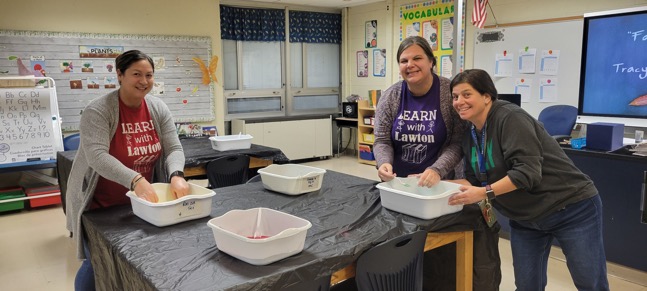 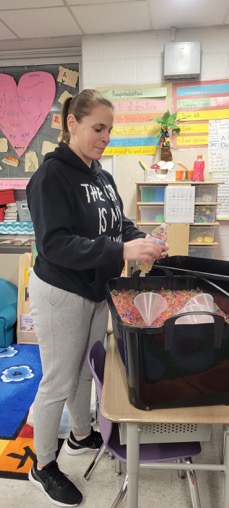 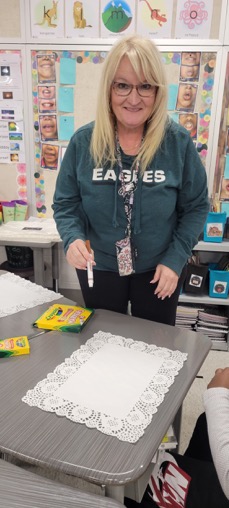 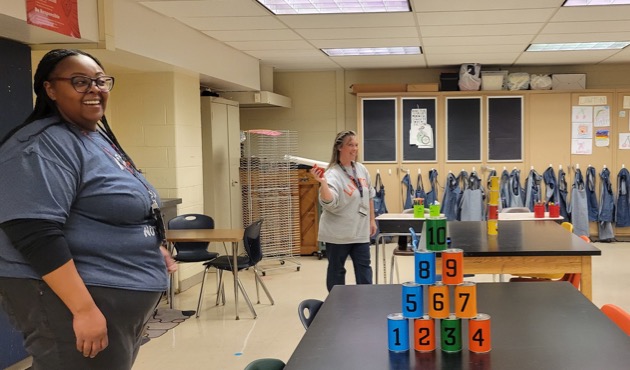 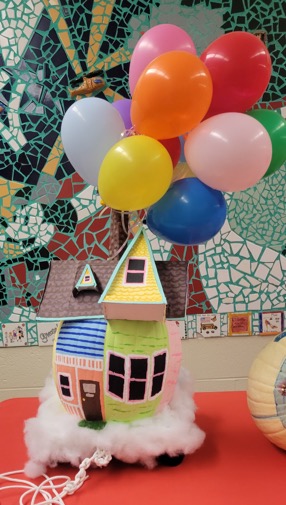 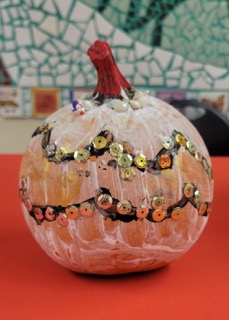 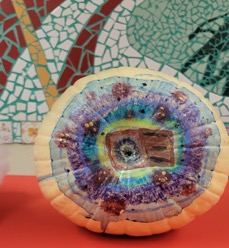 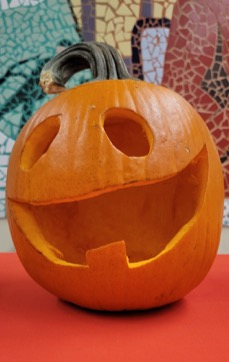 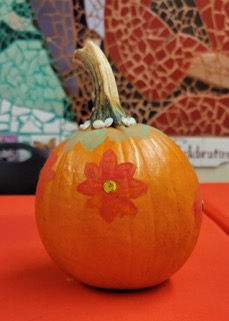